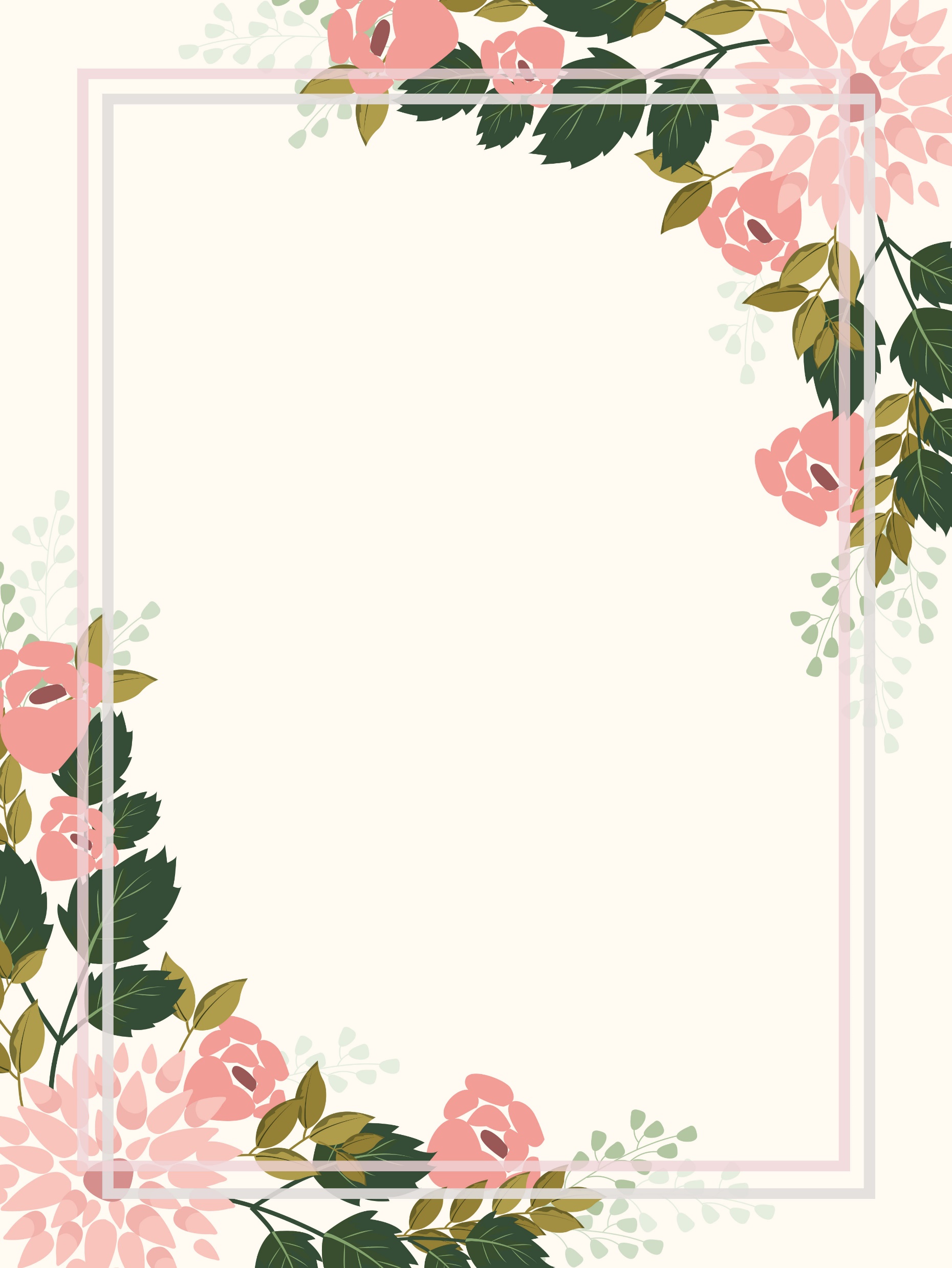 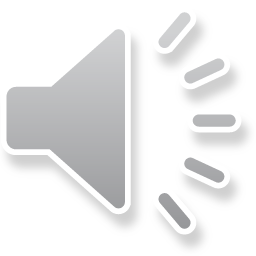 BAOTUWANG POWERPOINT
Lorem ipsum dolor sit amet, consectetur adipiscing elit. Fusce id urna blandit, eleifend nulla ac, fringilla purus. Nulla iaculis tempor felis ut cursus.
水墨花卉唯美清新通用模板
汇报人：代用名
汇报人：代用名
C
01
请在此处输入您的标题
ONTENTS
02
请在此处输入您的标题
目
录
03
请在此处输入您的标题
04
请在此处输入您的标题
C
01
请在此处输入您的标题
ONTENTS
02
请在此处输入您的标题
目
录
03
请在此处输入您的标题
04
请在此处输入您的标题
点击添加标题
CLICK TO ADD CAPTION TEXT
70
60
50
标题文本预设
标题文本预设
标题文本预设
标题文本预设
标题文本预设
标题文本预设
此部分内容作为文字排版占位显示 （建议使用主题字体）
此部分内容作为文字排版占位显示 （建议使用主题字体）
此部分内容作为文字排版占位显示 （建议使用主题字体）
此部分内容作为文字排版占位显示 （建议使用主题字体）
此部分内容作为文字排版占位显示 （建议使用主题字体）
此部分内容作为文字排版占位显示 （建议使用主题字体）
40
35
30
标题文本预设 1
标题文本预设 2
标题文本预设 3
标题文本预设 4
标题文本预设 5
标题文本预设 6
点击添加标题
CLICK TO ADD CAPTION TEXT
标题文本预设
标题文本预设
标题文本预设
标题文本预设
标题文本预设
此部分内容作为文字排版占位显示 （建议使用主题字体）
此部分内容作为文字排版占位显示 （建议使用主题字体）
此部分内容作为文字排版占位显示 （建议使用主题字体）
此部分内容作为文字排版占位显示 （建议使用主题字体）
此部分内容作为文字排版占位显示 （建议使用主题字体）
标题文本预设
标题文本预设
标题文本预设
标题文本预设
标题文本预设
点击添加标题
CLICK TO ADD CAPTION TEXT
标题文本预设
标题文本预设
此部分内容作为文字排版占位显示（建议使用主题字体）
此部分内容作为文字排版占位显示（建议使用主题字体）
标题文本预设
标题文本预设
此部分内容作为文字排版占位显示（建议使用主题字体）
此部分内容作为文字排版占位显示（建议使用主题字体）
标题文本预设
标题文本预设
此部分内容作为文字排版占位显示（建议使用主题字体）
此部分内容作为文字排版占位显示（建议使用主题字体）
标题文本预设
标题文本预设
此部分内容作为文字排版占位显示（建议使用主题字体）
此部分内容作为文字排版占位显示（建议使用主题字体）
点击添加标题
CLICK TO ADD CAPTION TEXT
标题文本预设
标题文本预设
此部分内容作为文字排版占位显示（建议使用主题字体）
此部分内容作为文字排版占位显示（建议使用主题字体）
标题文本预设
标题文本预设
此部分内容作为文字排版占位显示（建议使用主题字体）
此部分内容作为文字排版占位显示（建议使用主题字体）
点击添加标题
CLICK TO ADD CAPTION TEXT
标题文本预设
标题文本预设
标题文本预设
标题文本预设
标题文本预设
此部分内容作为文字排版占位显示（建议使用主题字体）
此部分内容作为文字排版占位显示（建议使用主题字体）
此部分内容作为文字排版占位显示（建议使用主题字体）
此部分内容作为文字排版占位显示（建议使用主题字体）
此部分内容作为文字排版占位显示（建议使用主题字体）
点击添加标题
CLICK TO ADD CAPTION TEXT
标题文本预设
标题文本预设
标题文本预设
标题文本预设
标题文本预设
标题文本预设
标题文本预设
标题文本预设
此部分内容作为文字排版占位显示（建议使用主题字体）
此部分内容作为文字排版占位显示（建议使用主题字体）
此部分内容作为文字排版占位显示（建议使用主题字体）
此部分内容作为文字排版占位显示（建议使用主题字体）
点击添加标题
CLICK TO ADD CAPTION TEXT
标题文本预设
标题文本预设
标题文本预设
标题文本预设
标题文本预设
标题文本预设
标题文本预设
标题文本预设
标题文本预设
标题文本预设
标题文本预设
标题文本预设
此部分内容作为文字排版占位显示 （建议使用主题字体）
此部分内容作为文字排版占位显示 （建议使用主题字体）
此部分内容作为文字排版占位显示 （建议使用主题字体）
此部分内容作为文字排版占位显示 （建议使用主题字体）
此部分内容作为文字排版占位显示 （建议使用主题字体）
此部分内容作为文字排版占位显示 （建议使用主题字体）
点击添加标题
CLICK TO ADD CAPTION TEXT
标题文本预设
标题文本预设
标题文本预设
标题文本预设
此部分内容作为文字排版占位显示（建议使用主题字体）
此部分内容作为文字排版占位显示（建议使用主题字体）
此部分内容作为文字排版占位显示（建议使用主题字体）
此部分内容作为文字排版占位显示（建议使用主题字体）
点击添加标题
CLICK TO ADD CAPTION TEXT
关键词
关键词
关键词
关键词
标题文本预设
标题文本预设
标题文本预设
标题文本预设
77%
65%
此部分内容作为文字排版占位显示（建议使用主题字体）
此部分内容作为文字排版占位显示（建议使用主题字体）
此部分内容作为文字排版占位显示（建议使用主题字体）
此部分内容作为文字排版占位显示（建议使用主题字体）
45%
98%
点击添加标题
CLICK TO ADD CAPTION TEXT
标题文本预设
标题文本预设
此部分内容作为文字排版占位显示（建议使用主题字体）
此部分内容作为文字排版占位显示（建议使用主题字体）
标题文本预设
标题文本预设
此部分内容作为文字排版占位显示（建议使用主题字体）
此部分内容作为文字排版占位显示（建议使用主题字体）
C
01
请在此处输入您的标题
ONTENTS
02
请在此处输入您的标题
目
录
03
请在此处输入您的标题
04
请在此处输入您的标题
点击添加标题
CLICK TO ADD CAPTION TEXT
标题文本预设
标题文本预设
此部分内容作为文字排版占位显示 （建议使用主题字体）
此部分内容作为文字排版占位显示 （建议使用主题字体）
标题文本预设
标题文本预设
此部分内容作为文字排版占位显示 （建议使用主题字体）
此部分内容作为文字排版占位显示 （建议使用主题字体）
点击添加标题
CLICK TO ADD CAPTION TEXT
2012
2013
2014
2015
2016
2017
标题文本预设
标题文本预设
标题文本预设
标题文本预设
标题文本预设
标题文本预设
此部分内容作为文字排版占位显示 （建议使用主题字体）
此部分内容作为文字排版占位显示 （建议使用主题字体）
此部分内容作为文字排版占位显示 （建议使用主题字体）
此部分内容作为文字排版占位显示 （建议使用主题字体）
此部分内容作为文字排版占位显示 （建议使用主题字体）
此部分内容作为文字排版占位显示 （建议使用主题字体）
点击添加标题
CLICK TO ADD CAPTION TEXT
90%
80%
70%
95%
标题文本预设
标题文本预设
此部分内容作为文字排版占位显示（建议使用主题字体）
此部分内容作为文字排版占位显示（建议使用主题字体）
标题文本预设
标题文本预设
此部分内容作为文字排版占位显示（建议使用主题字体）
此部分内容作为文字排版占位显示（建议使用主题字体）
C
01
请在此处输入您的标题
ONTENTS
02
请在此处输入您的标题
目
录
03
请在此处输入您的标题
04
请在此处输入您的标题
点击添加标题
CLICK TO ADD CAPTION TEXT
标题文本预设
此部分内容作为文字排版占位显示（建议使用主题字体）
标题文本预设
此部分内容作为文字排版占位显示（建议使用主题字体）
标题文本预设
此部分内容作为文字排版占位显示（建议使用主题字体）
点击添加标题
CLICK TO ADD CAPTION TEXT
标题文本预设
04
此部分内容作为文字排版占位显示 （建议使用主题字体）
标题文本预设
03
此部分内容作为文字排版占位显示 （建议使用主题字体）
02
标题文本预设
此部分内容作为文字排版占位显示 （建议使用主题字体）
01
标题文本预设
此部分内容作为文字排版占位显示 （建议使用主题字体）
C
01
请在此处输入您的标题
ONTENTS
02
请在此处输入您的标题
目
录
03
请在此处输入您的标题
04
请在此处输入您的标题
点击添加标题
CLICK TO ADD CAPTION TEXT
标题文本预设
标题文本预设
此部分内容作为文字排版占位显示（建议使用主题字体）
此部分内容作为文字排版占位显示（建议使用主题字体）
关键词
关键词
标题文本预设
标题文本预设
此部分内容作为文字排版占位显示（建议使用主题字体）
此部分内容作为文字排版占位显示（建议使用主题字体）
关键词
标题文本预设
标题文本预设
关键词
此部分内容作为文字排版占位显示（建议使用主题字体）
此部分内容作为文字排版占位显示（建议使用主题字体）
点击添加标题
CLICK TO ADD CAPTION TEXT
关键词
标题文本预设
标题文本预设
此部分内容作为文字排版占位显示（建议使用主题字体）
此部分内容作为文字排版占位显示（建议使用主题字体）
标题文本预设
标题文本预设
此部分内容作为文字排版占位显示（建议使用主题字体）
此部分内容作为文字排版占位显示（建议使用主题字体）
点击添加标题
CLICK TO ADD CAPTION TEXT
标题文本预设
标题文本预设
标题文本预设
此部分内容作为文字排版占位显示（建议使用主题字体）
此部分内容作为文字排版占位显示（建议使用主题字体）
标题文本预设
标题文本预设
此部分内容作为文字排版占位显示（建议使用主题字体）
此部分内容作为文字排版占位显示（建议使用主题字体）
点击添加标题
CLICK TO ADD CAPTION TEXT
标题文本预设
标题文本预设
标题文本预设
此部分内容作为文字排版占位显示（建议使用主题字体）
此部分内容作为文字排版占位显示（建议使用主题字体）
此部分内容作为文字排版占位显示（建议使用主题字体）
标题文本预设
标题文本预设
标题文本预设
标题文本预设
标题文本预设
标题文本预设
标题文本预设
点击添加标题
CLICK TO ADD CAPTION TEXT
替换图示中的图标
1.选中PPT页面中图示里的图标（可按住shift键多选）；2.在iSlide菜单面板打开“图标库”，单击左键即可进行替换操作
关键词
此部分内容作为文字排版占位显示（建议使用主题字体）
此部分内容作为文字排版占位显示（建议使用主题字体）
关键词
此部分内容作为文字排版占位显示（建议使用主题字体）
关键词
此部分内容作为文字排版占位显示（建议使用主题字体）
关键词
点击添加标题
CLICK TO ADD CAPTION TEXT
Strength
Weakness
S
W
此部分内容作为文字排版占位显示（建议使用主题字体）通常规则为在PPT文档下中英文各使用一种字体以保持全文档统一
此部分内容作为文字排版占位显示（建议使用主题字体）通常规则为在PPT文档下中英文各使用一种字体以保持全文档统一
O
T
Threat
Opportunity
此部分内容作为文字排版占位显示（建议使用主题字体）通常规则为在PPT文档下中英文各使用一种字体以保持全文档统一
此部分内容作为文字排版占位显示（建议使用主题字体）通常规则为在PPT文档下中英文各使用一种字体以保持全文档统一
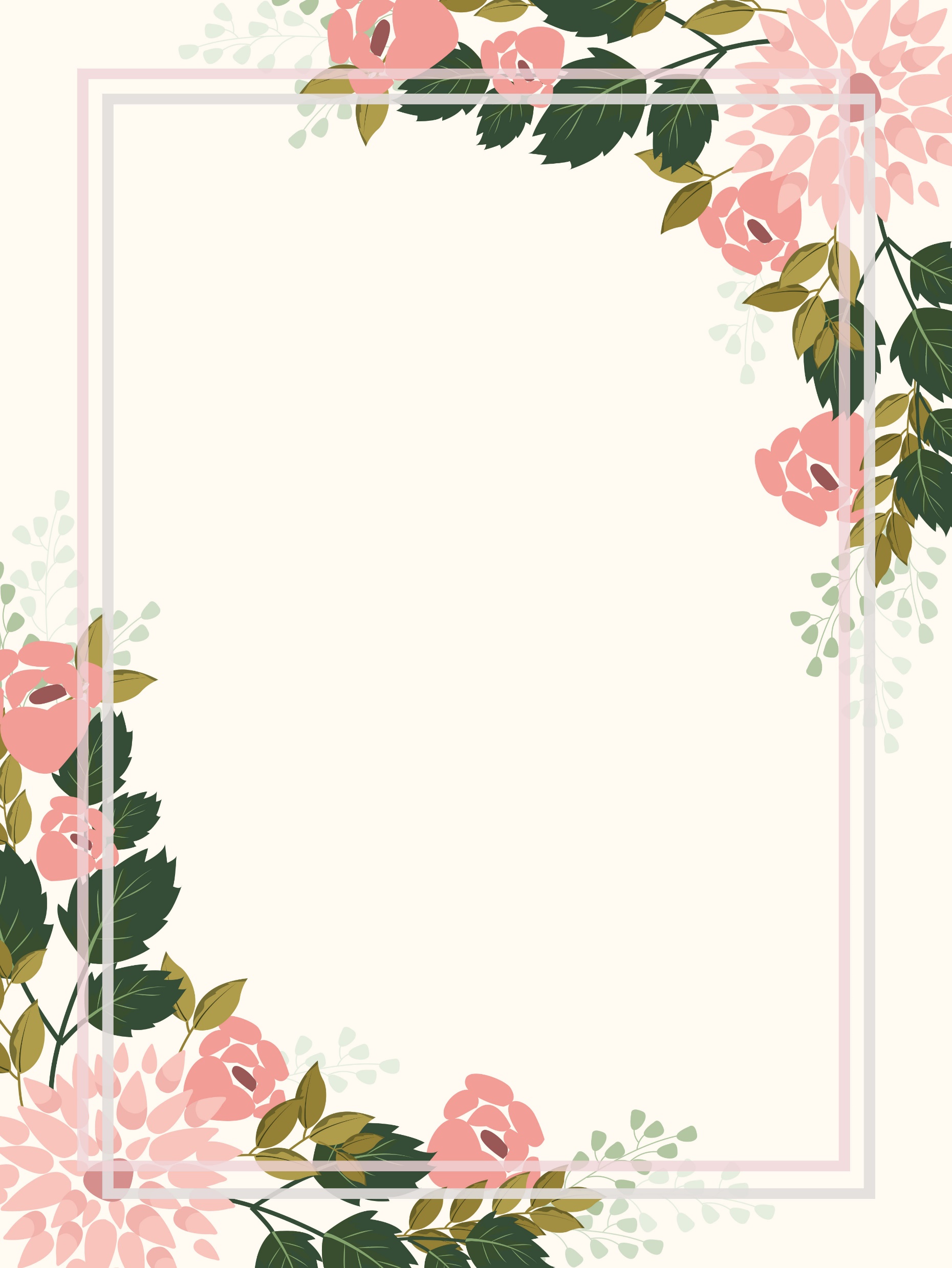 BAOTUWANG POWERPOINT
Lorem ipsum dolor sit amet, consectetur adipiscing elit. Fusce id urna blandit, eleifend nulla ac, fringilla purus. Nulla iaculis tempor felis ut cursus.
感谢聆听
汇报人：代用名
汇报人：代用名